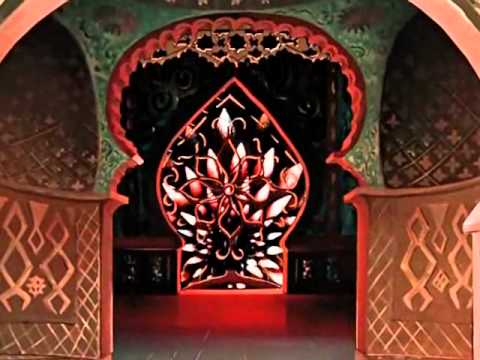 Игра: 
«Отгадай сказку 
по загадке»
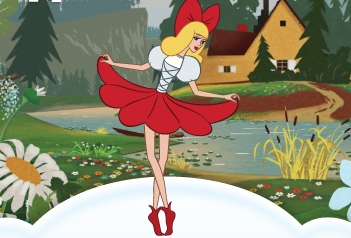 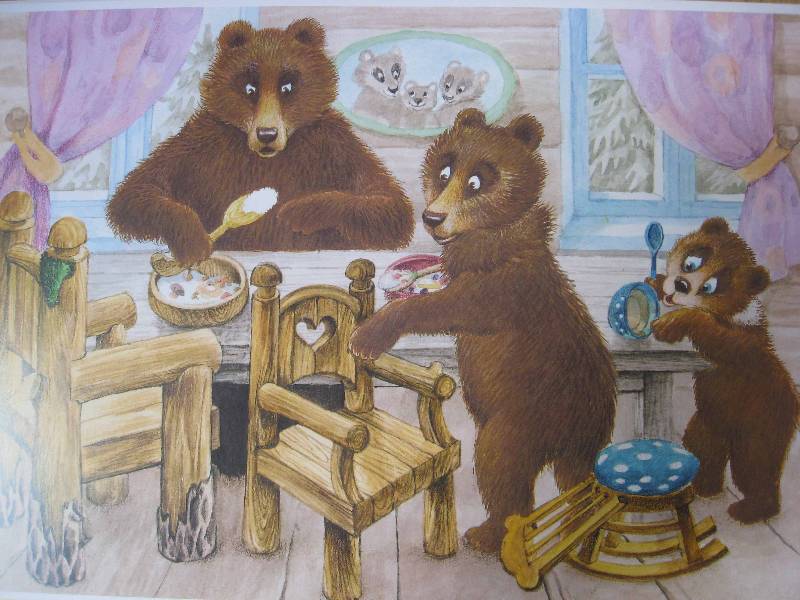 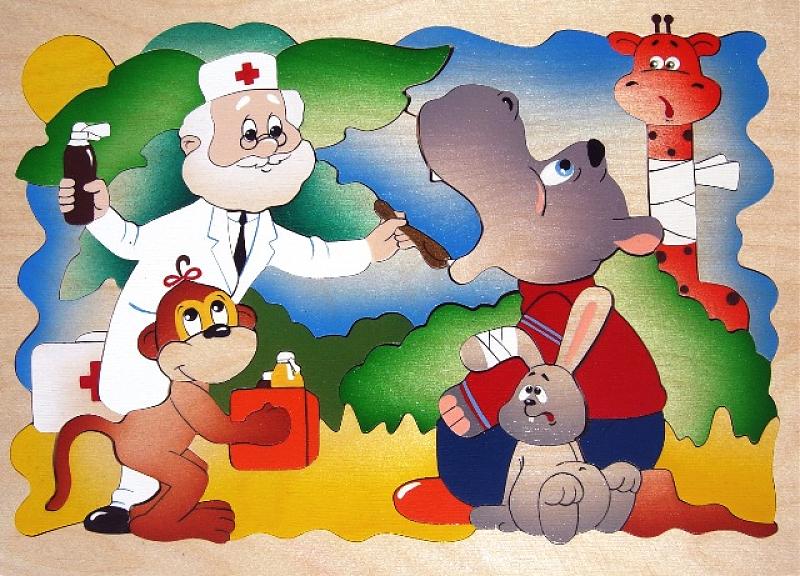 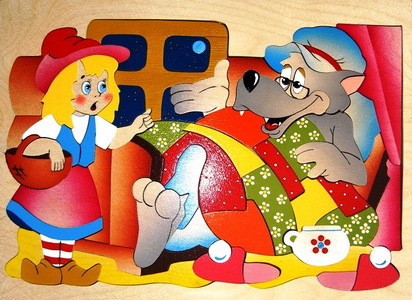 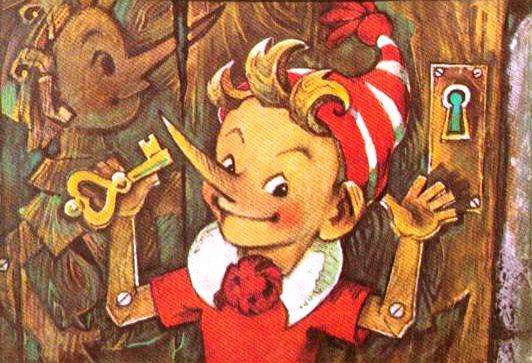 Игра: 
«Из какой сказки 
 картинка»
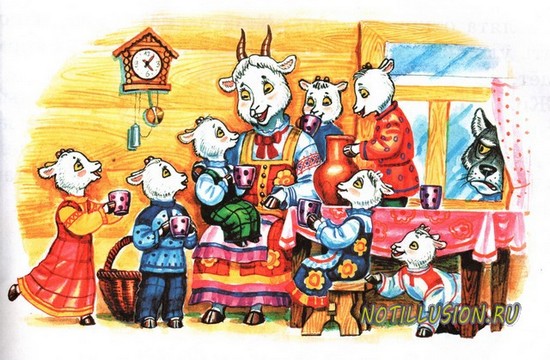 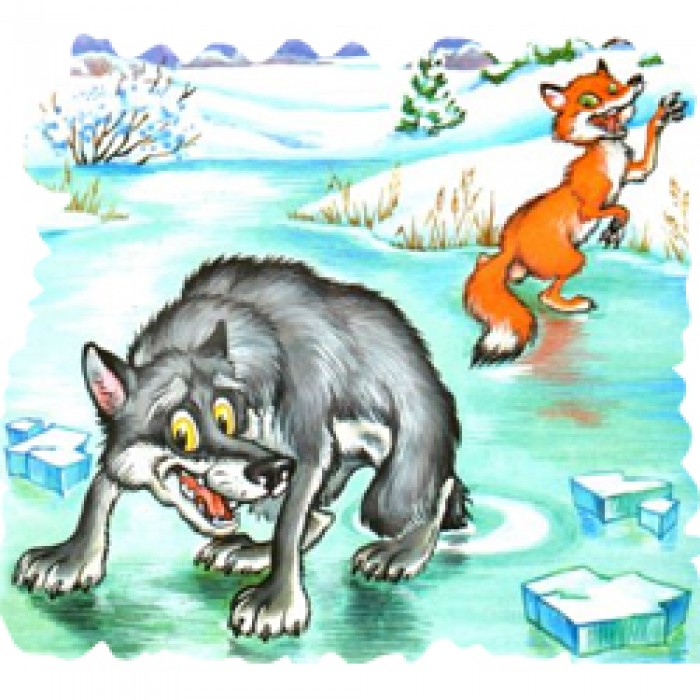 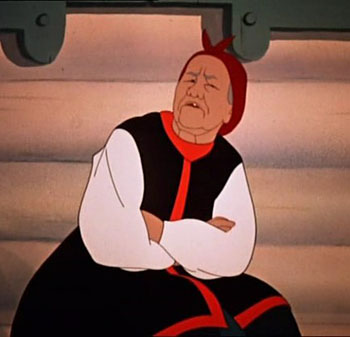 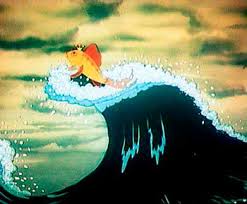 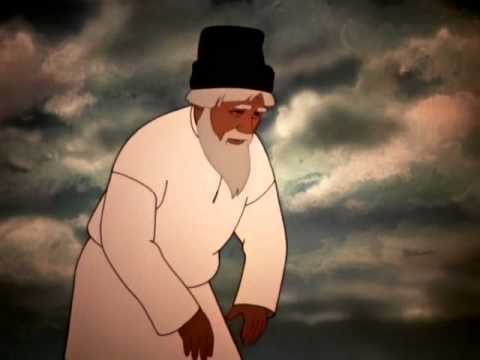 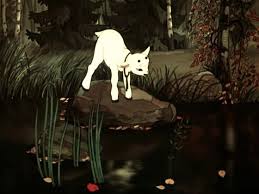 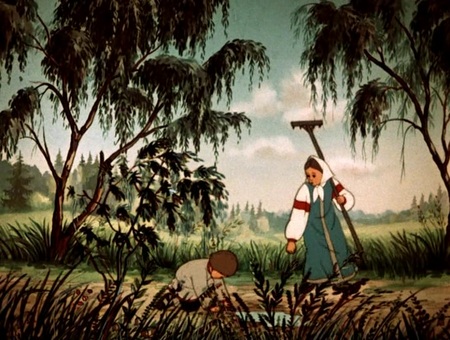 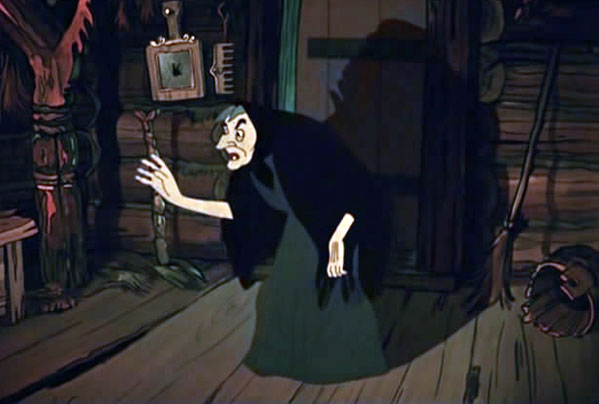 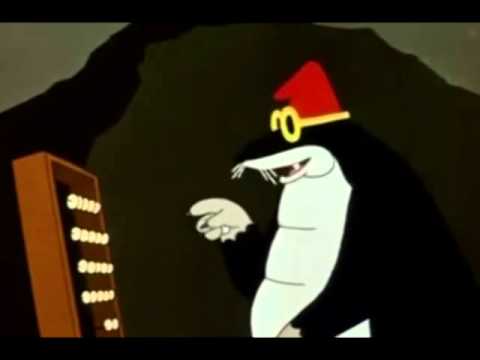 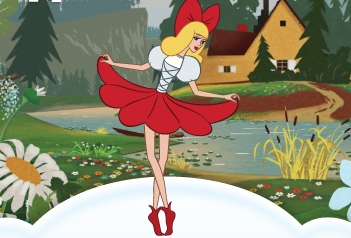 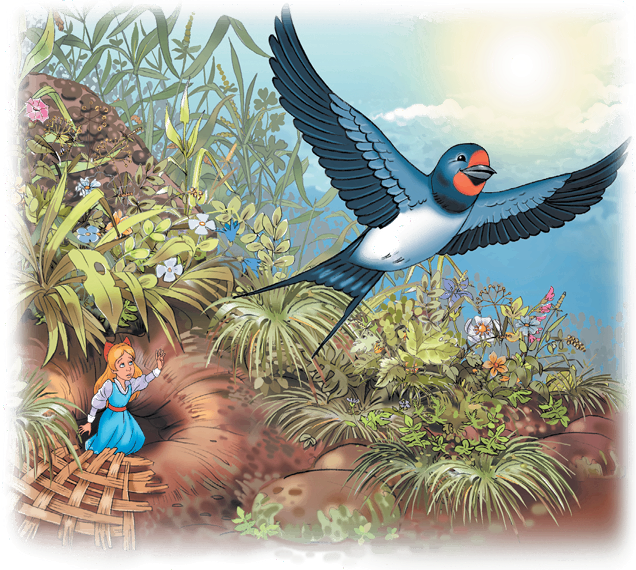 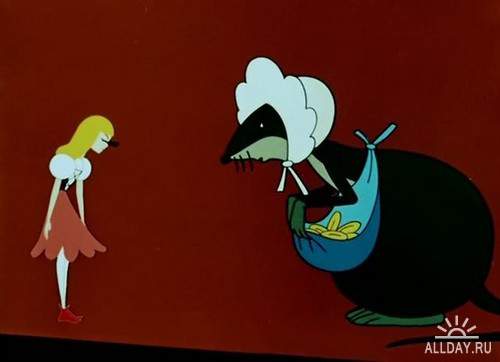 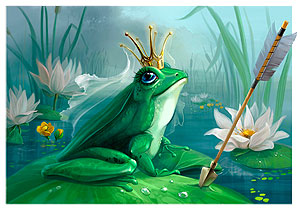 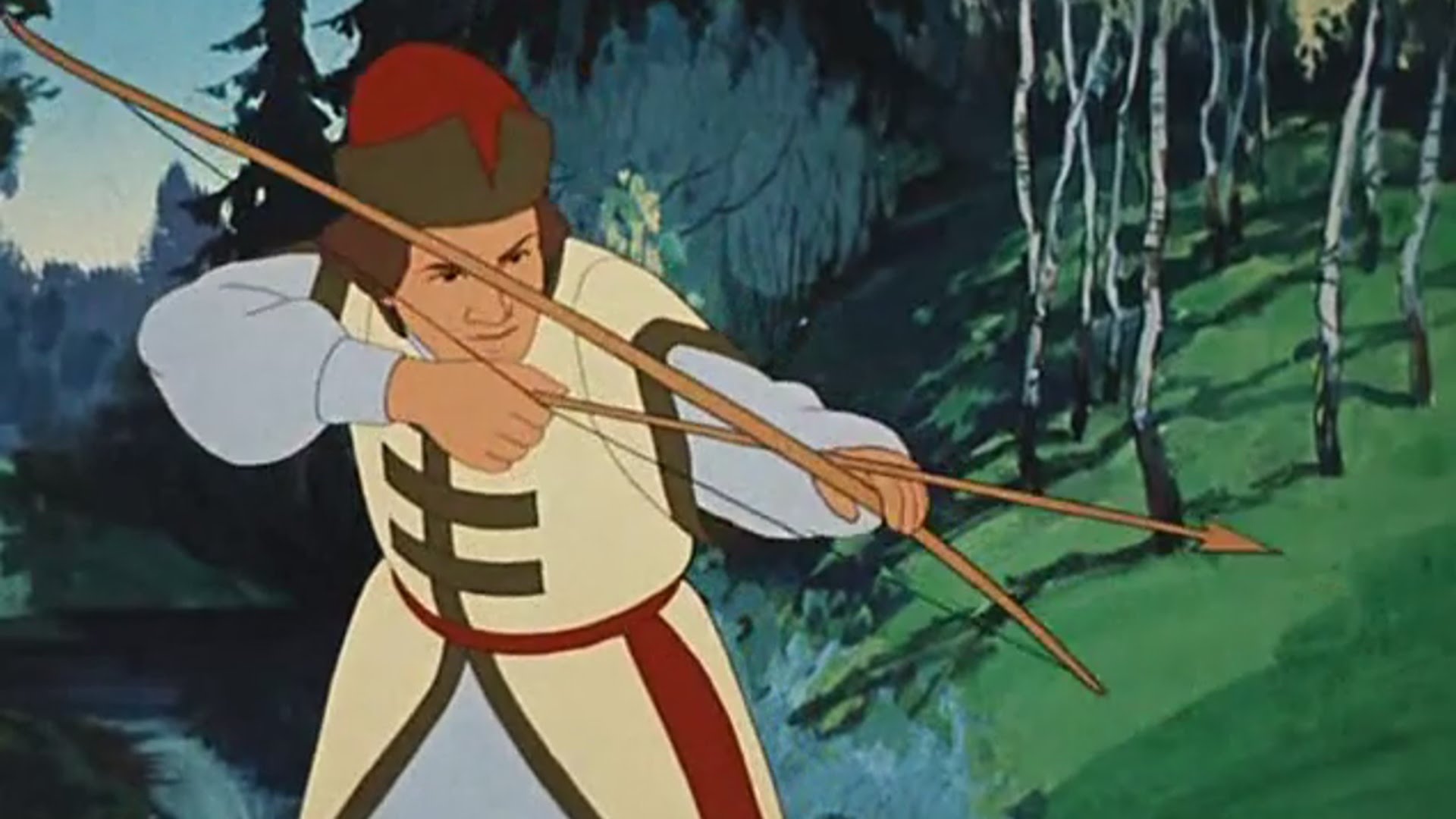 Игра:
«Кто лишний»
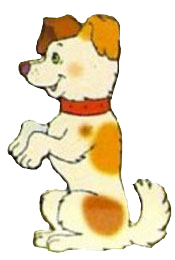 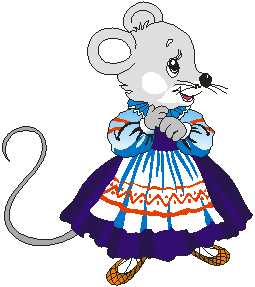 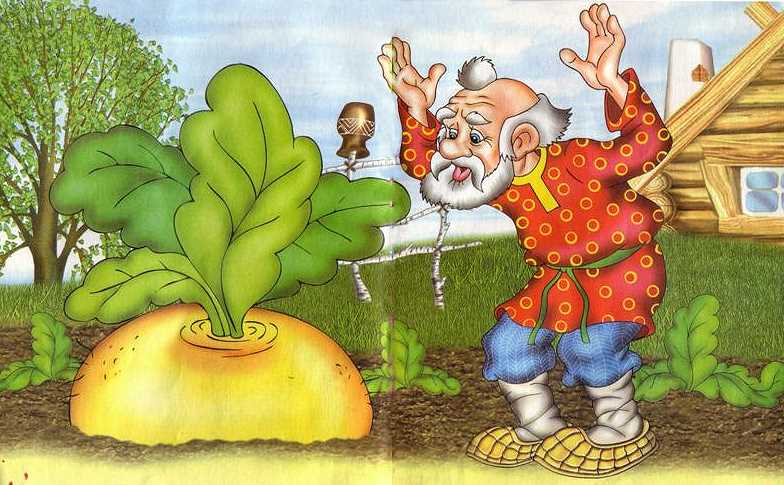 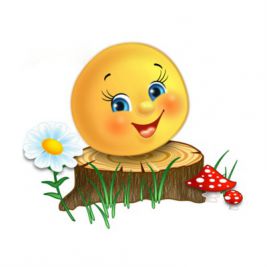 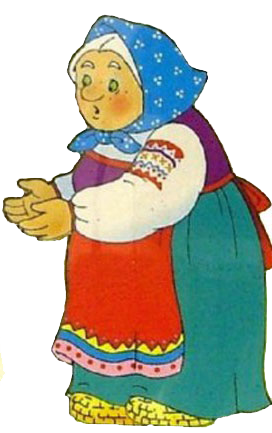 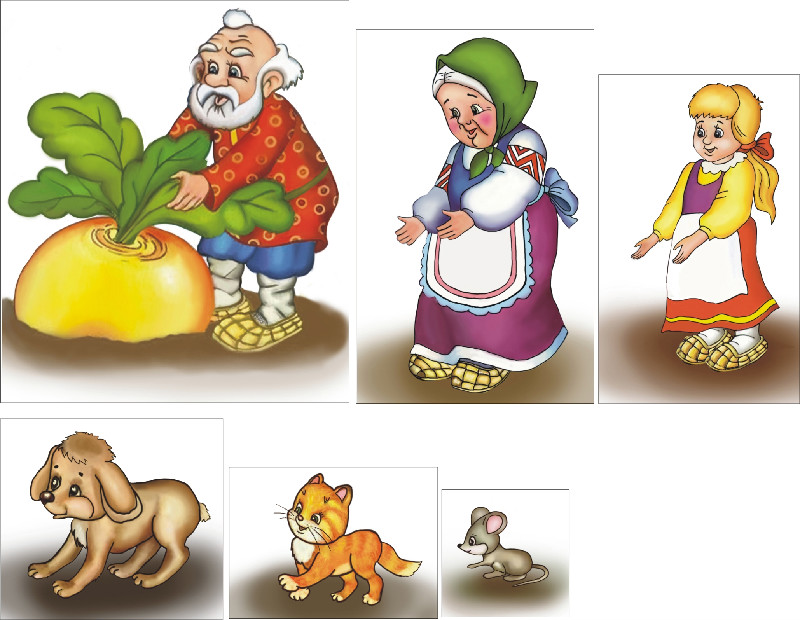 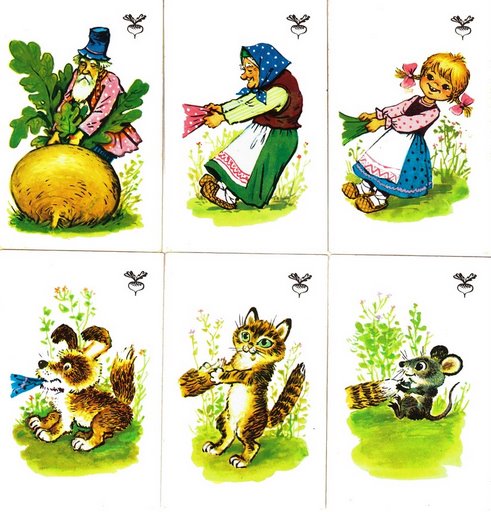 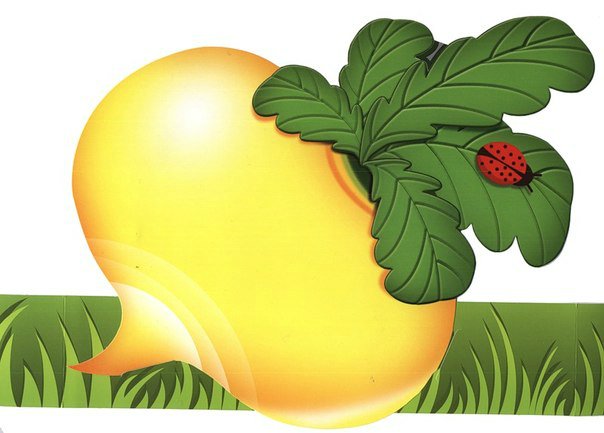